Chap.5 – Gérer les risques de trésorerie
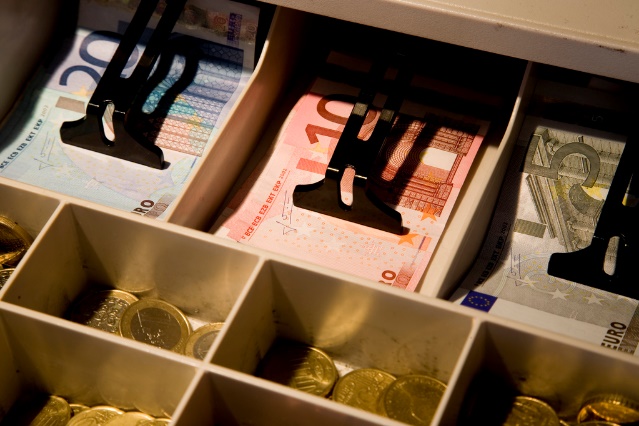 Problématique
La trésorerie est au cœur du fonctionnement d’une entreprise. Sans elle, il n’y a pas d’investissements, pas de salaires, pas d’achats, pas de production et donc pas de ventes…
Or les recettes et les dépenses ne s’ajustent pas naturellement, l’entreprise doit constamment gérer les encaissements et les décaissements pour éviter : 
le manque de liquidités, qui peut conduire à des impayés, une cessation de paiement, voir au dépôt de bilan ;
l’excès de liquidités qui immobilise des fonds inutilement et doit être placé pour ne pas rester stérile.
Chap.5 – Gérer les risques de trésorerie
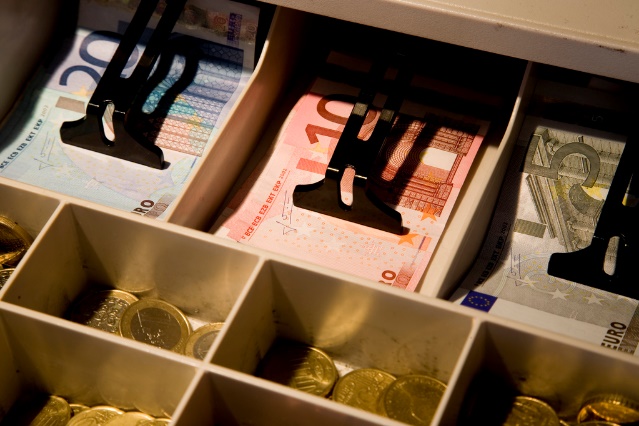 Problématique